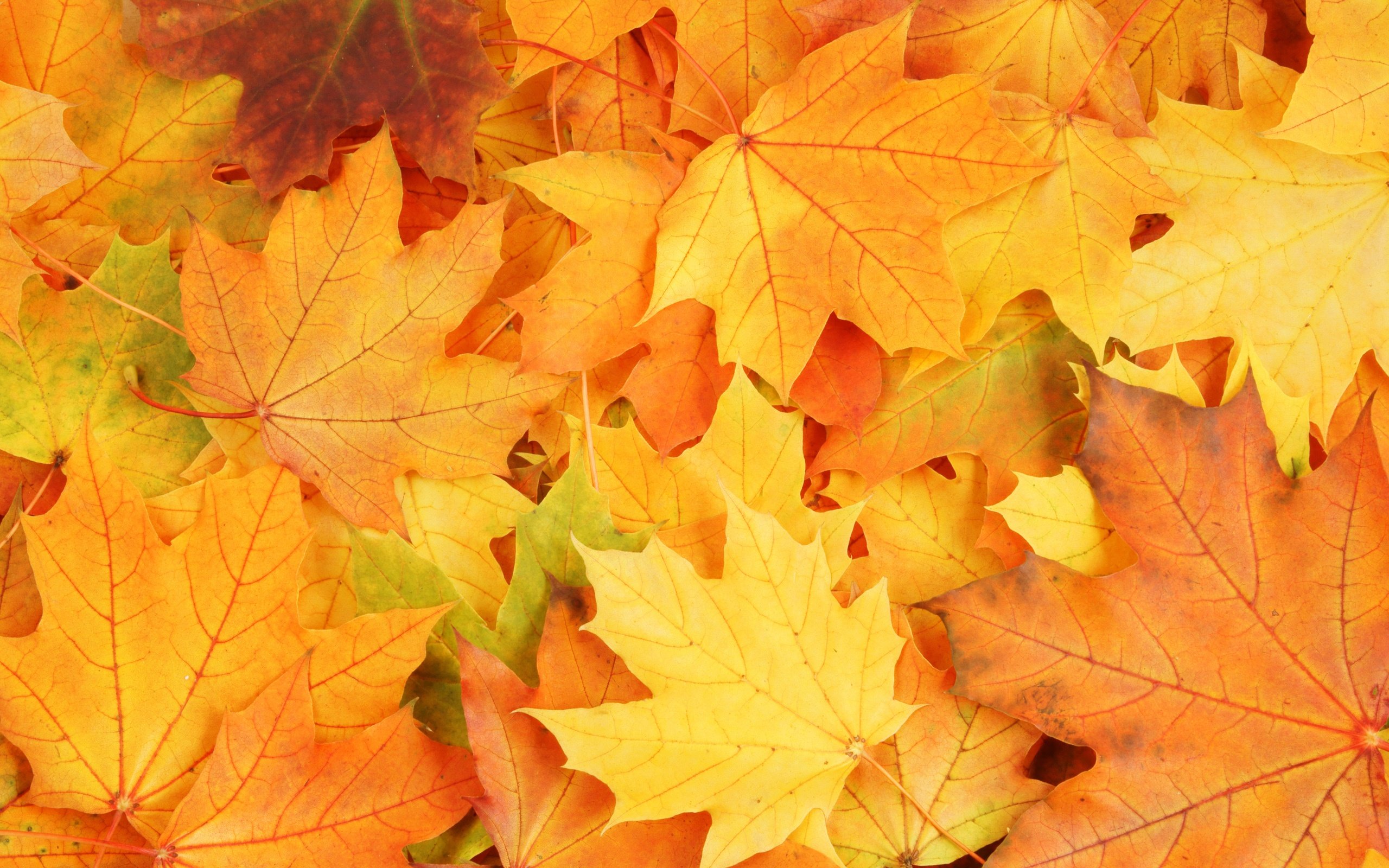 Администрация города Нижнего Новгорода
Департамент образования
Муниципальное бюджетное дошкольное образовательно учреждение 
«Детский сад № 100»
Интерактивная игра для детей 3-4 лет
«Осень вместе с нами»
Составили: 
Чупреева Мария Александровна
Дубровская Евгения Николаевна
Ещенко Ксения Олеговна
Нижний Новгород
2022-2023гг
Цель игры: Расширить знание детей об осени
Задачи:
Закрепить знание о временах года
Закрепить знание о деревьях
Закрепить навык образования прилагательных из существительных
Учить называть приметы осени, изменения в природе, используя образные слова и выражения
Закрепить умение устанавливать связь между признаками в природе
Активизировать и расширять словарь детей
Продолжать развивать внимание,  мышление, память
Разложи в последовательности времена года начиная с зимы
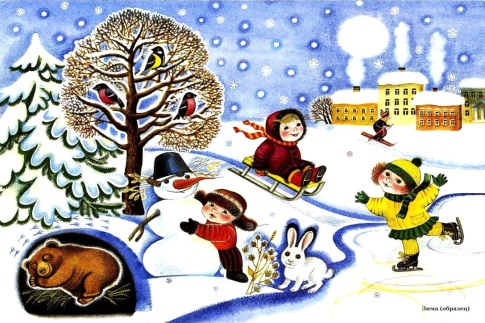 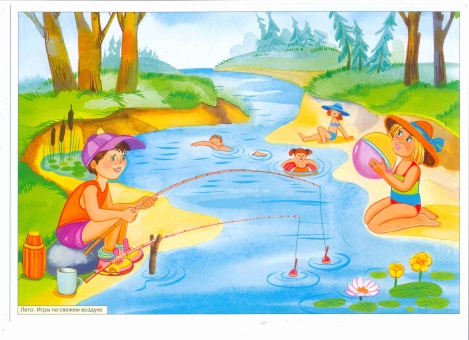 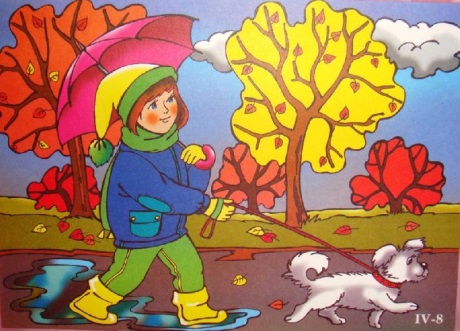 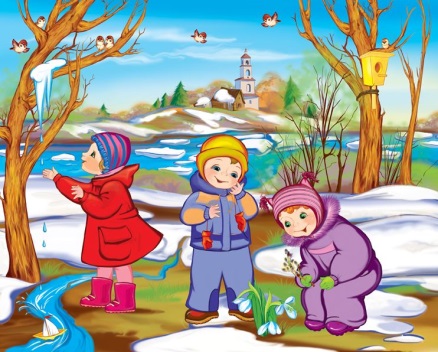 Найди признаки осени
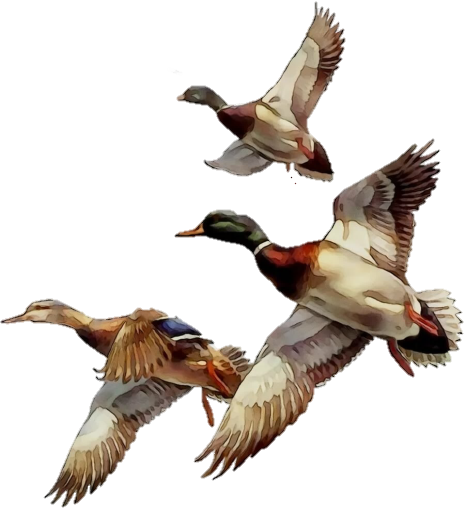 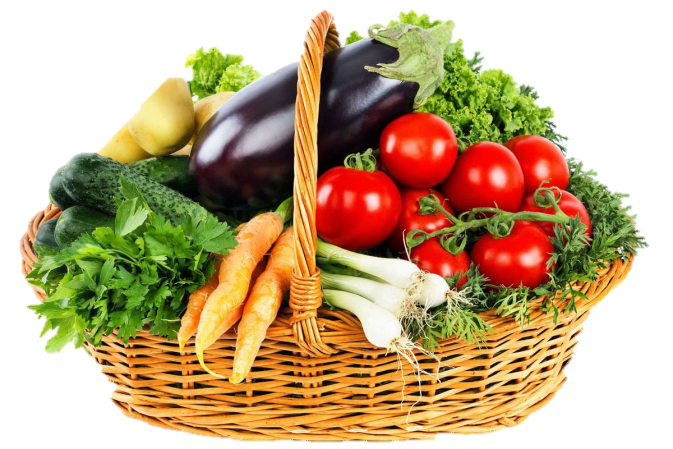 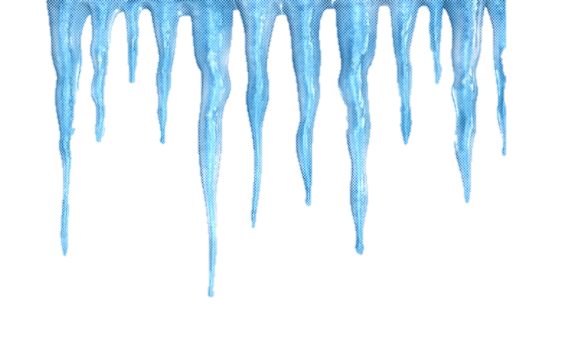 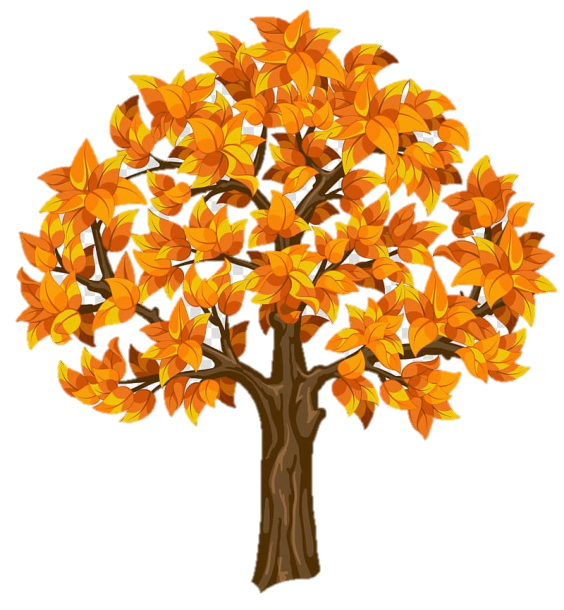 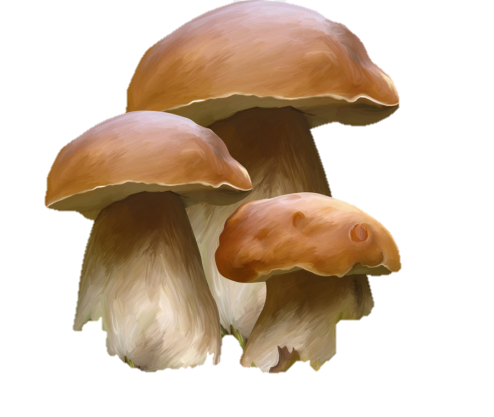 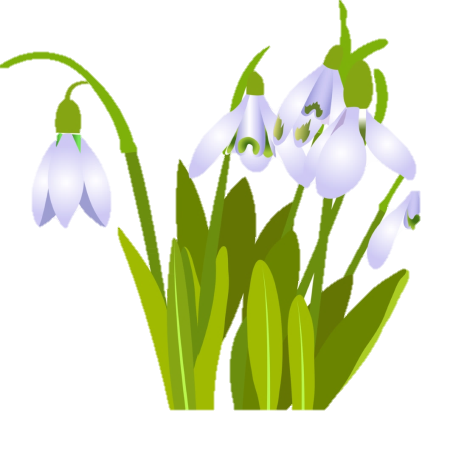 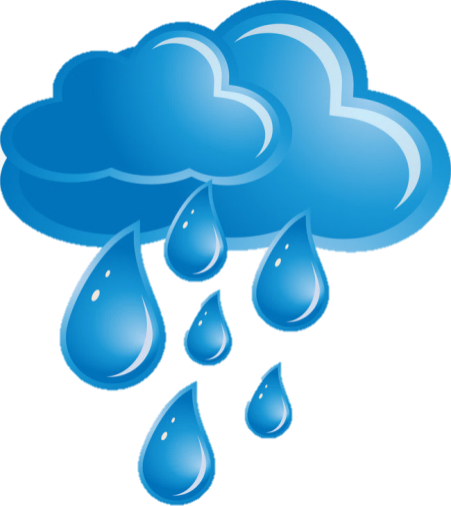 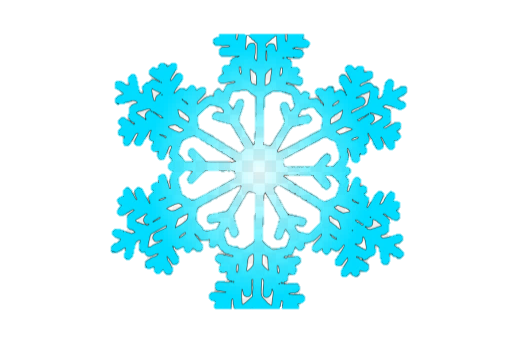 Покажи картинку осени
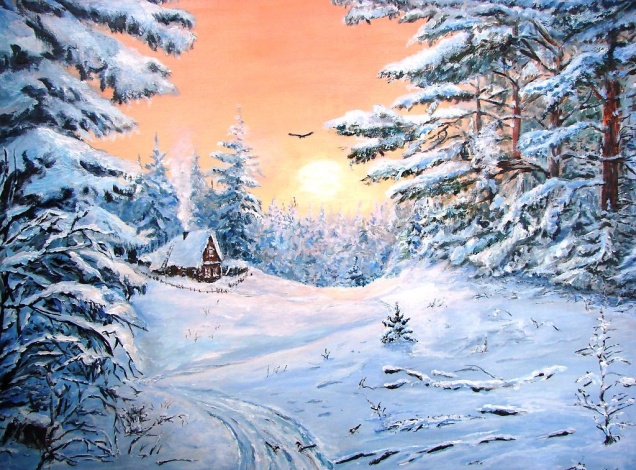 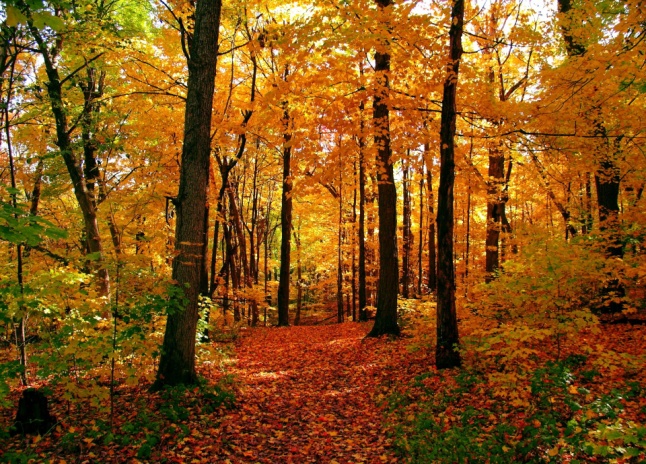 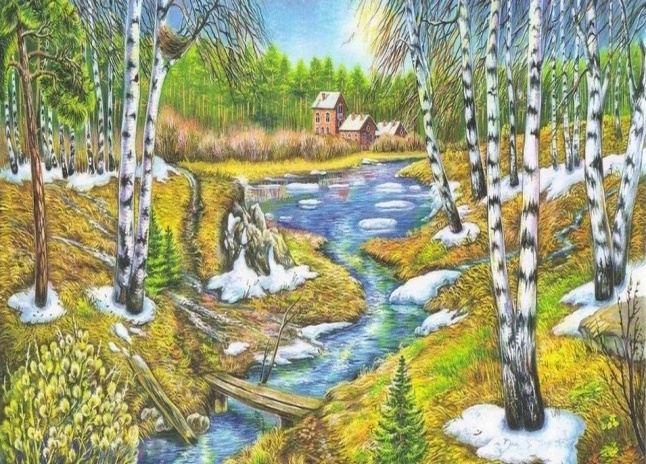 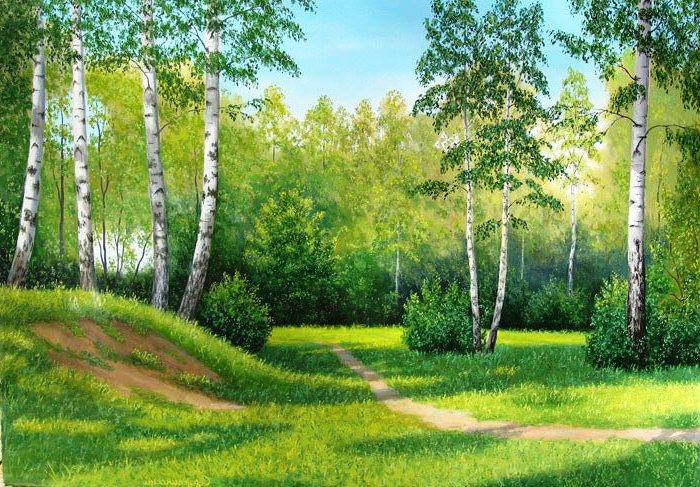 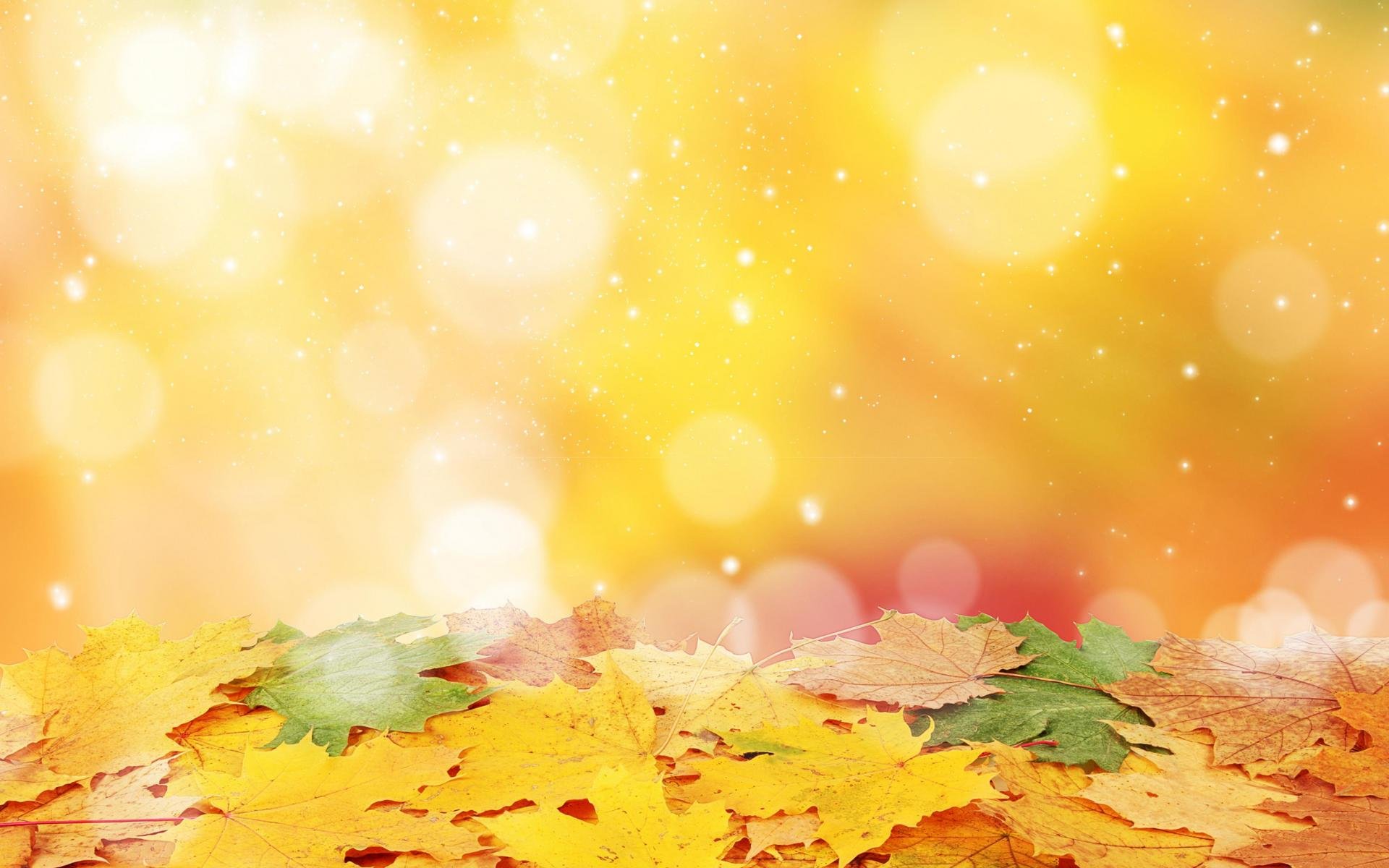 ПОМОГИ БЕЛКИ СОБРАТЬ КОРЗИНКУ
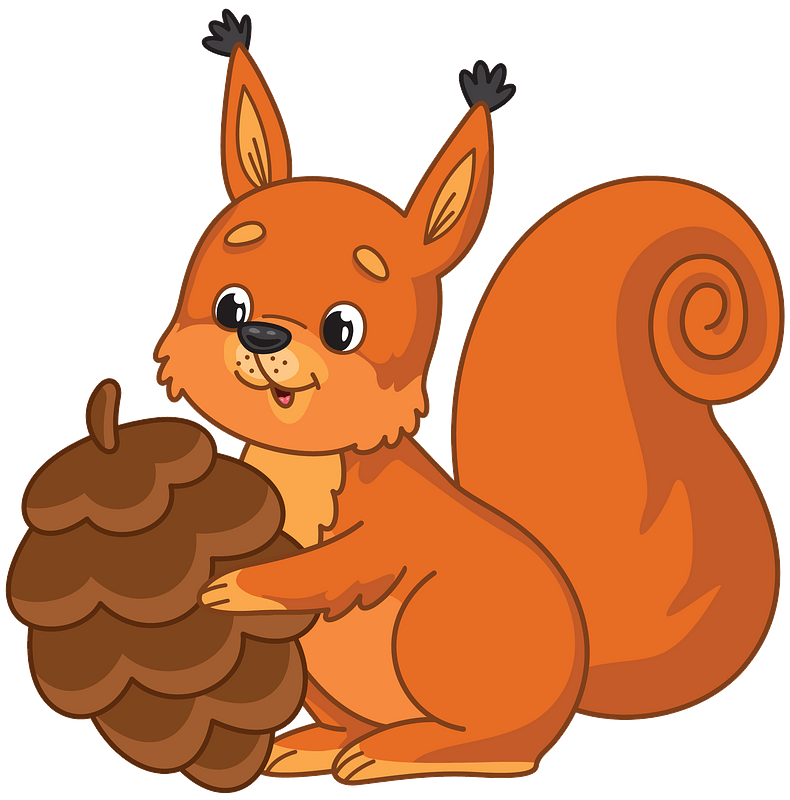 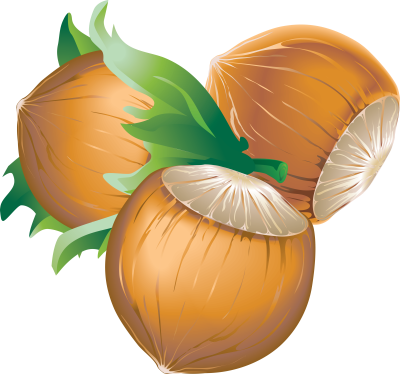 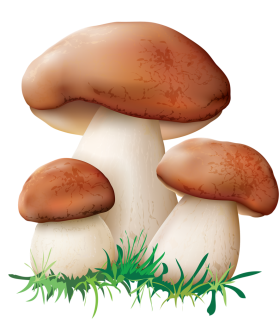 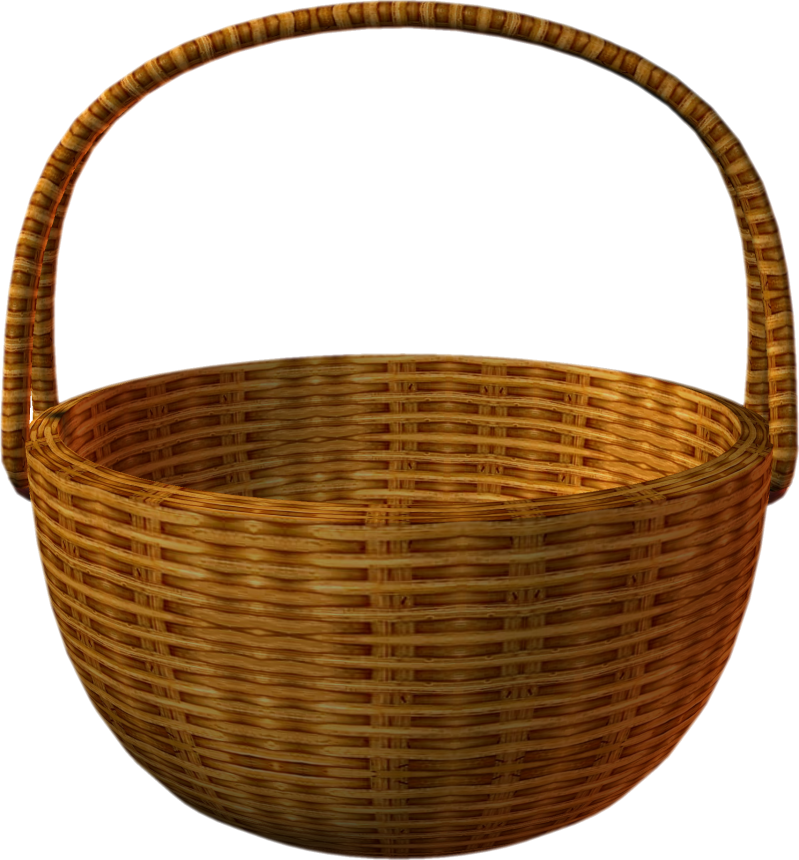 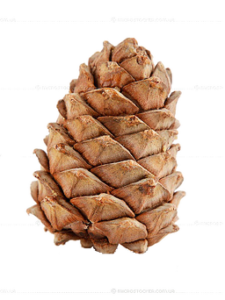 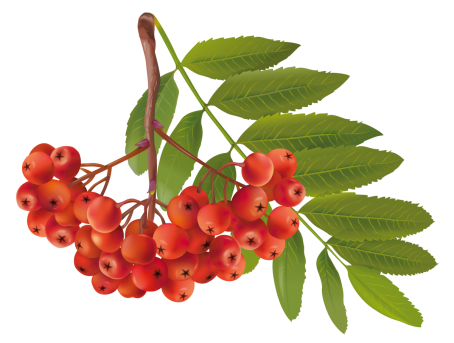 ЧТО ЛИШНЕГО НА КАРТИНКЕ
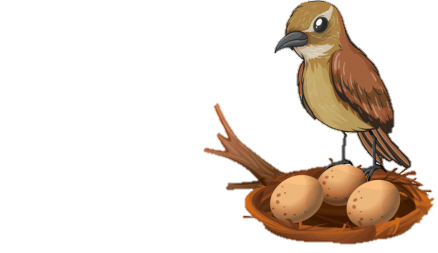 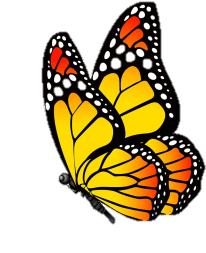 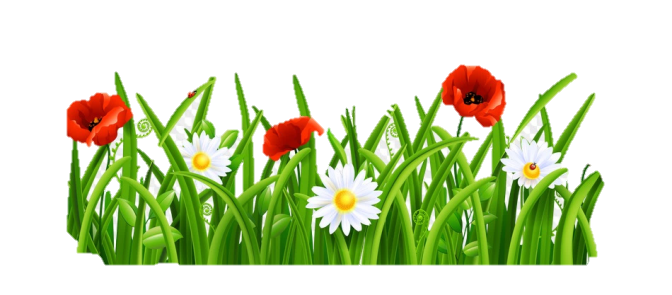 Помоги КАТЕ собраться на осеннюю прогулку
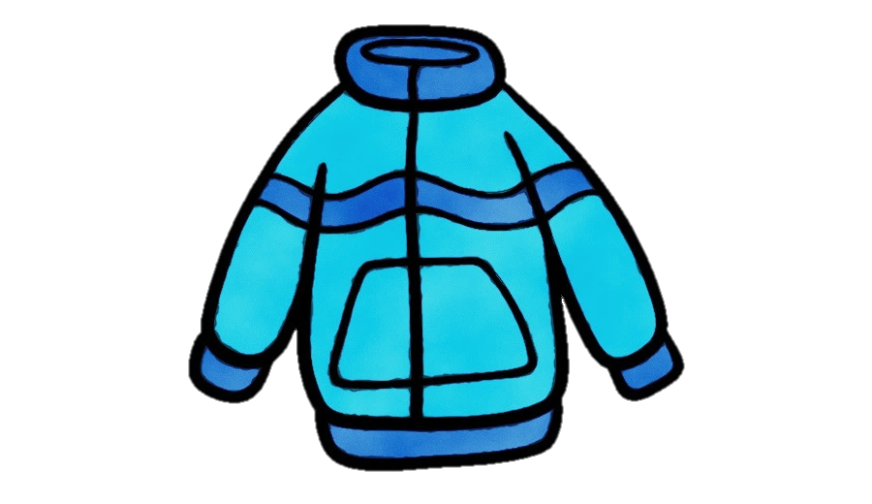 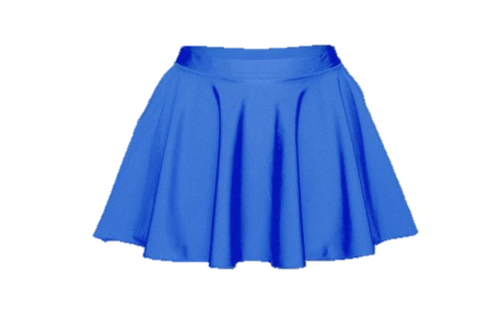 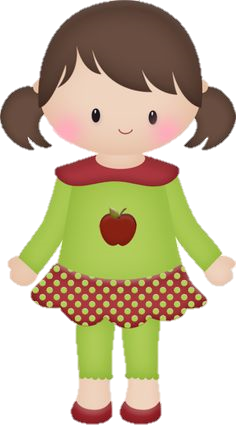 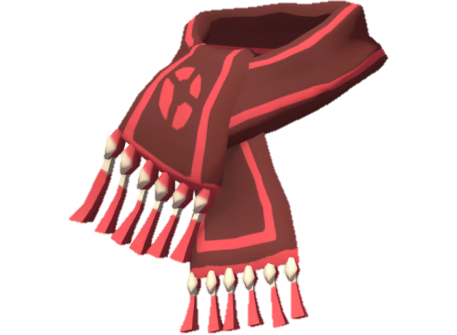 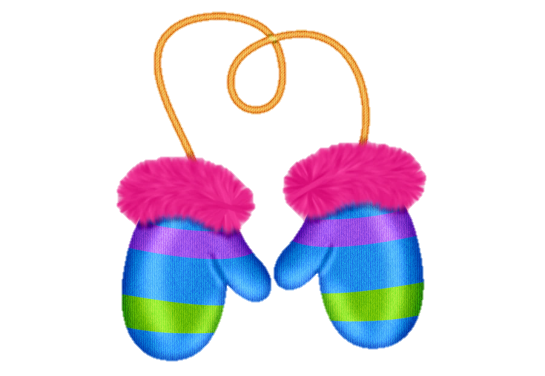 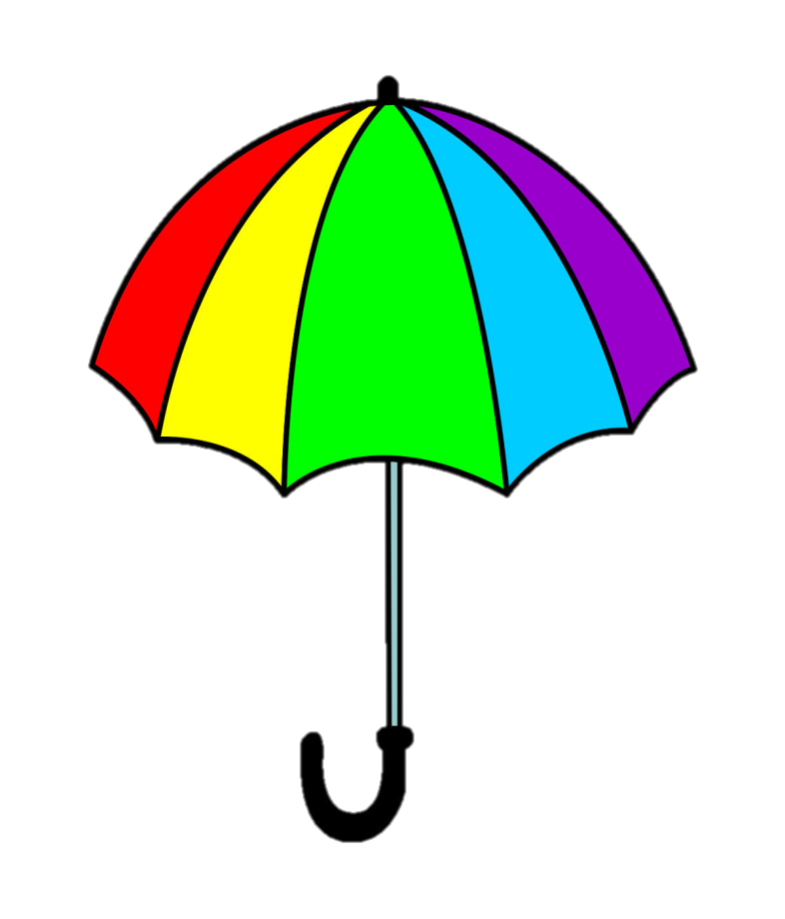 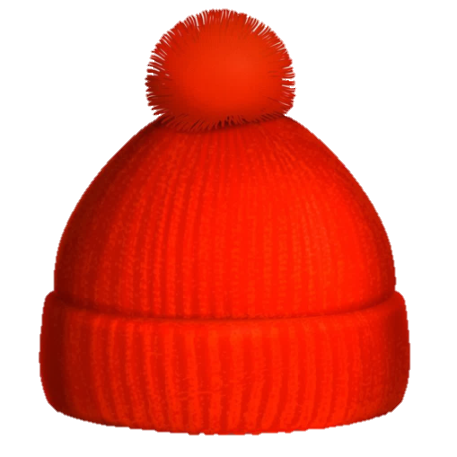 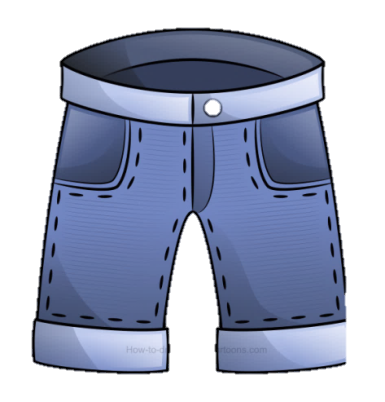 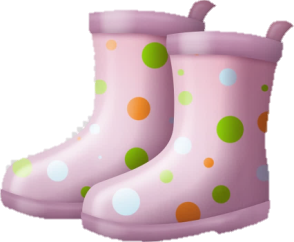 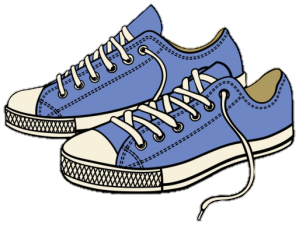 Угадай в какой цвет перекрашиваются листочки
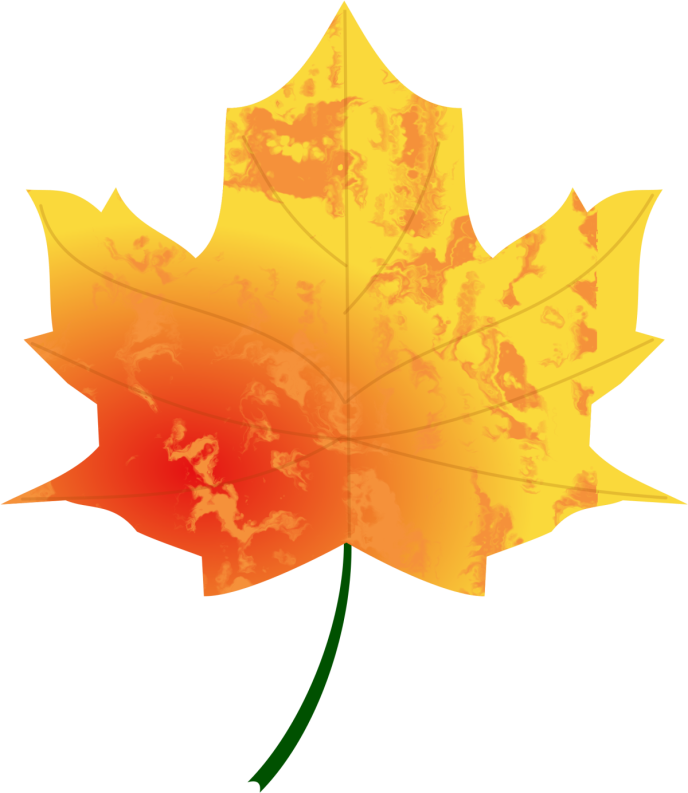 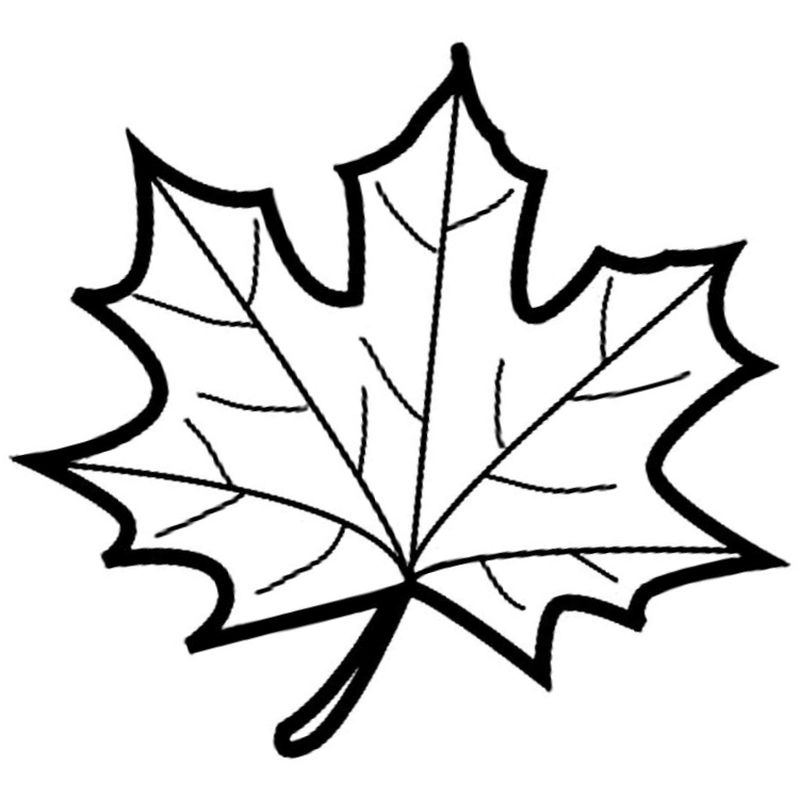 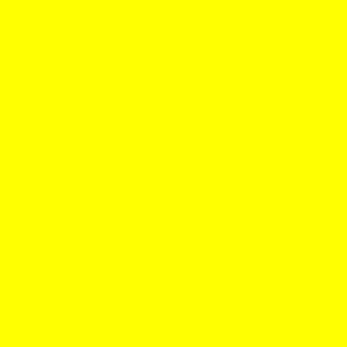 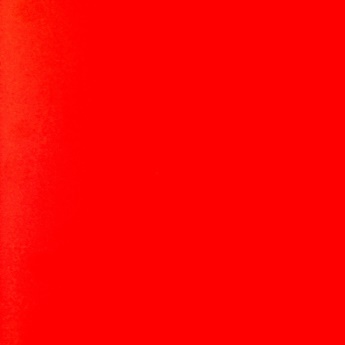 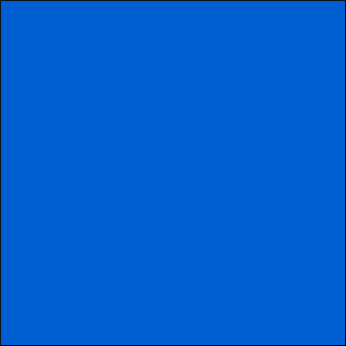 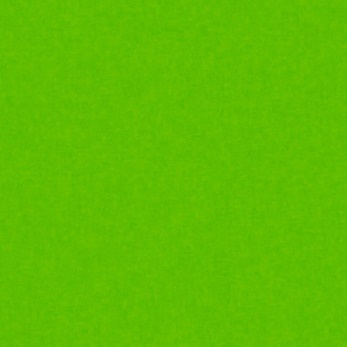 Какие птицы улетают на юг
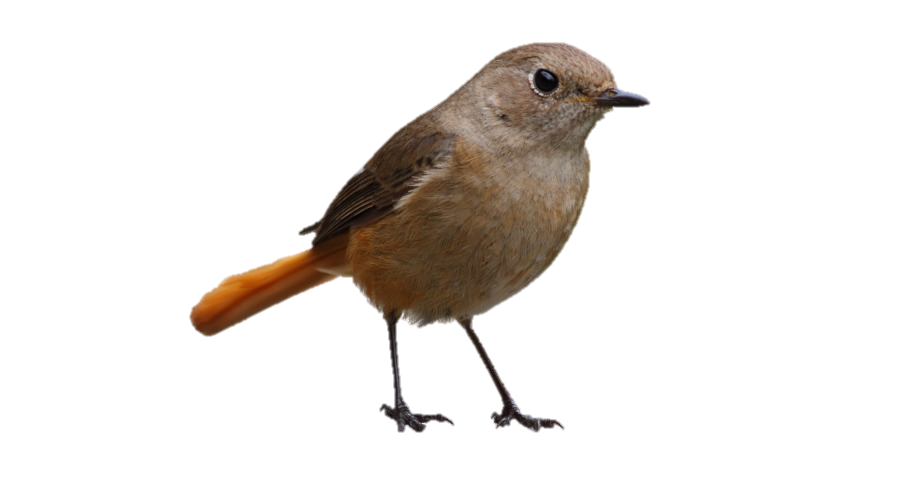 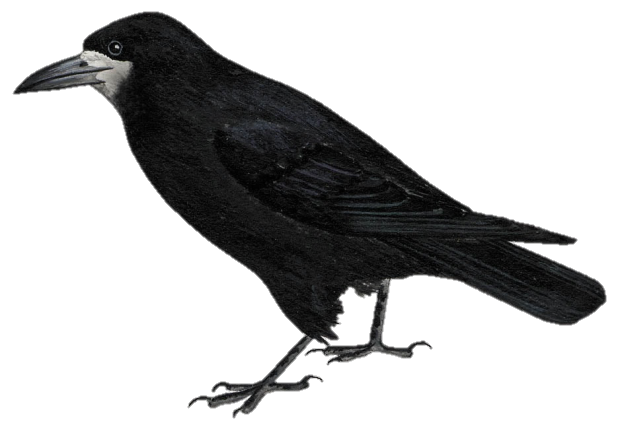 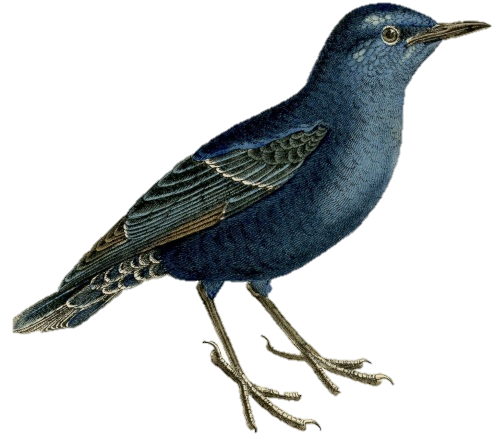 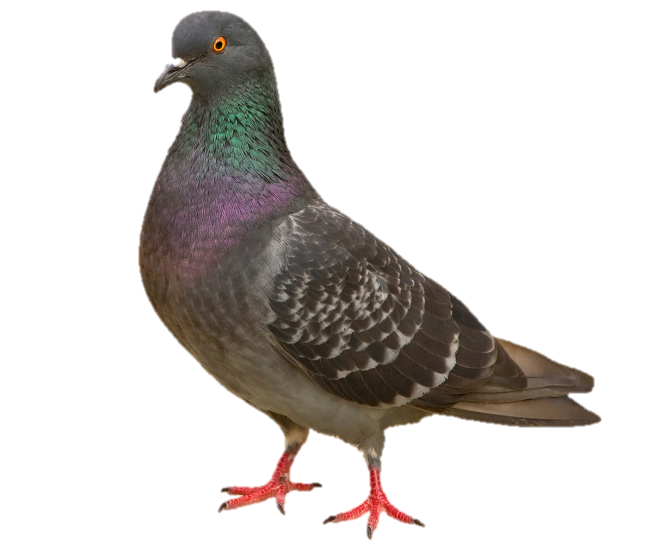 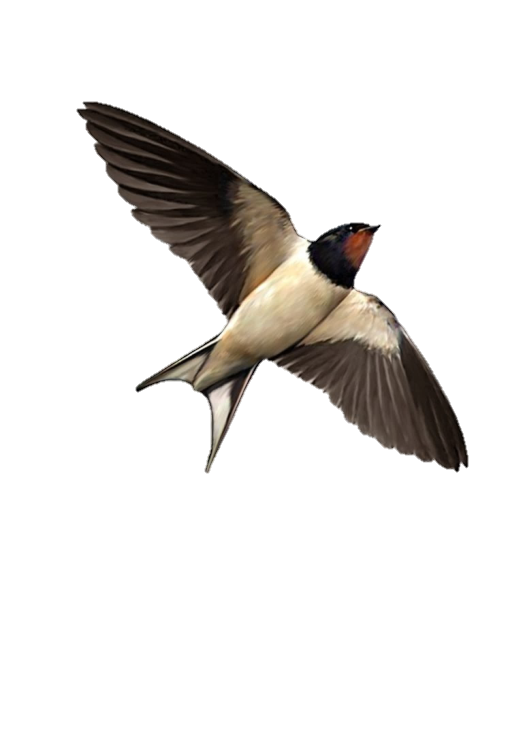 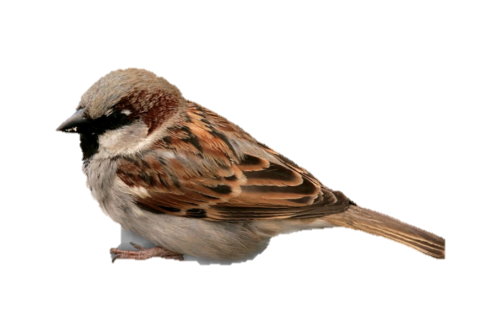 Какие животные  меняют окраску меха
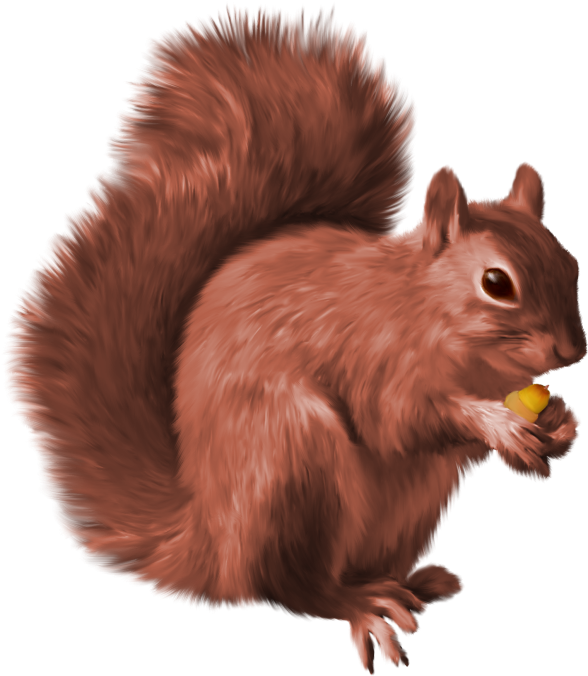 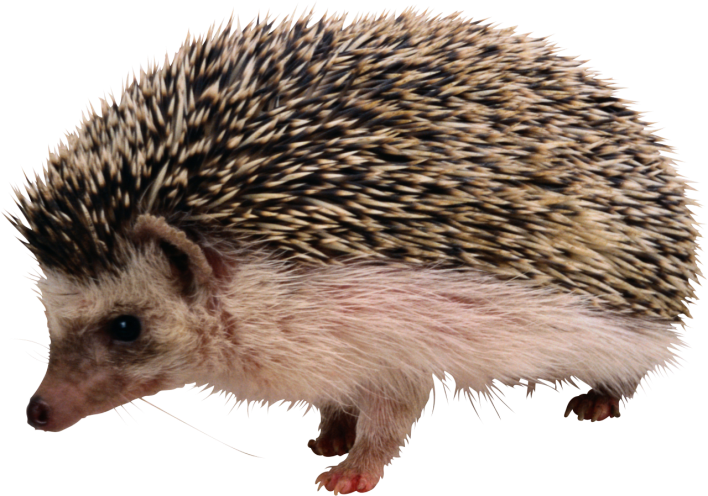 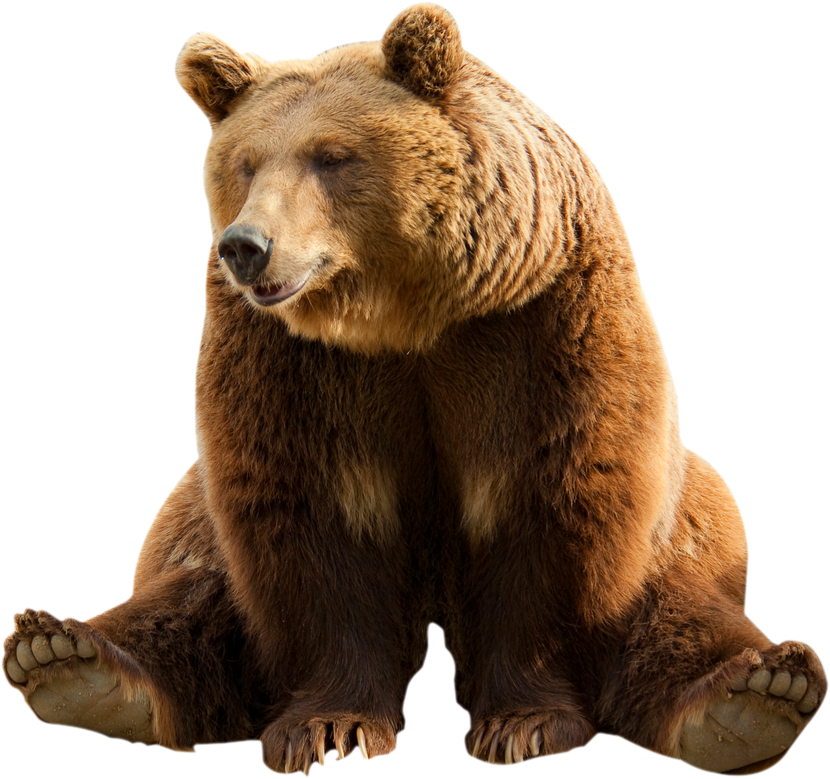 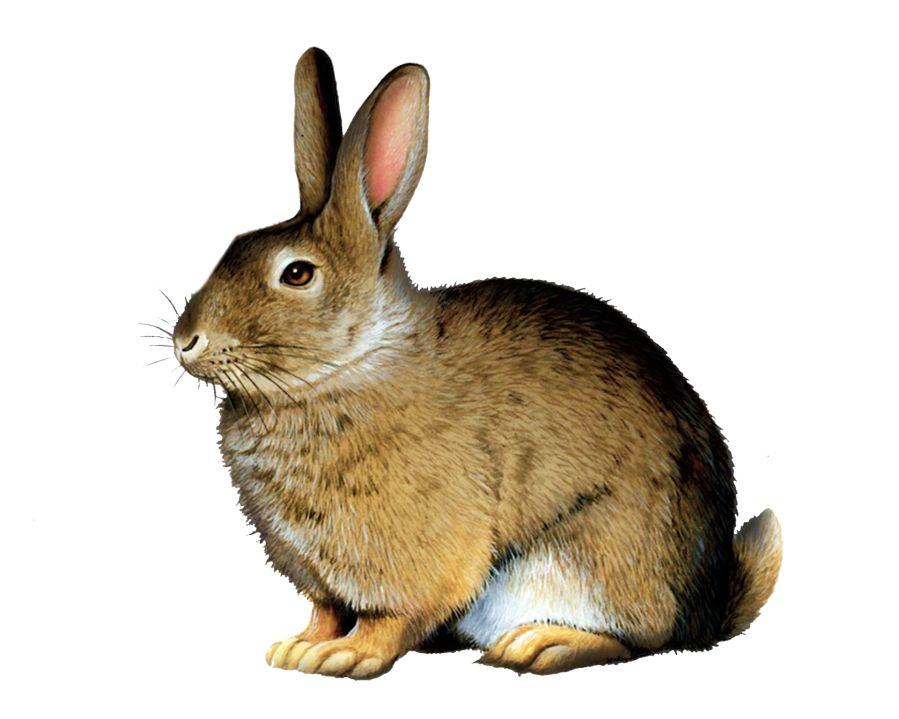 ОТГАДАЙ ЗАГАДКУ
?
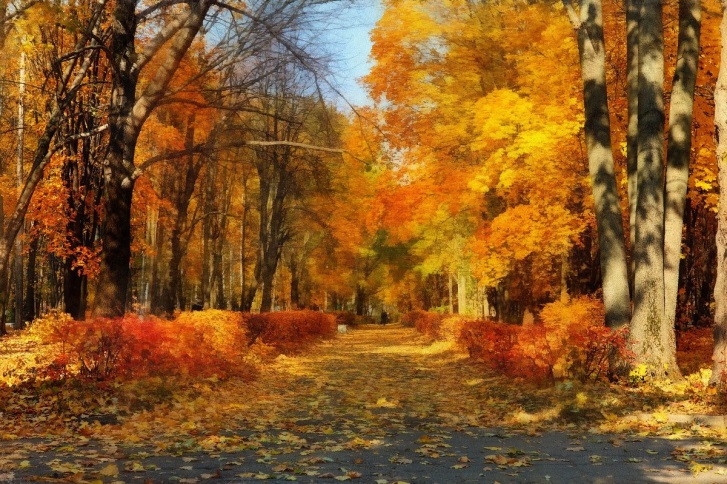 Листья с веток облетают,
 Птицы к югу улетают. 
«Что за время года?» — спросим. 
Нам ответят: «Это…»
ОТГАДАЙ ЗАГАДКУ
?
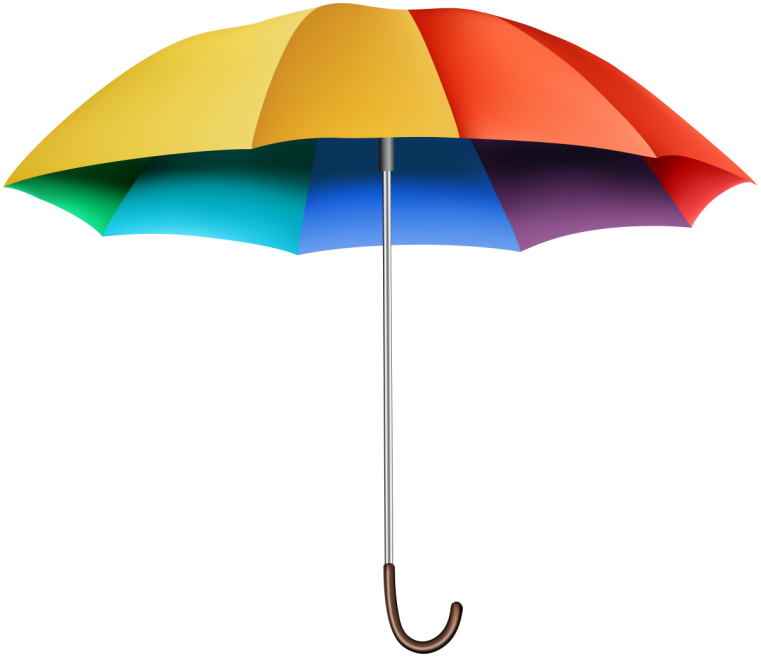 Брызжет дождик 
цок, цок, цок!
Я раскроюсь, как цветок.
 Солнце выглянет, свернусь.
И домой опять вернусь……
ОТГАДАЙ ЗАГАДКУ
?
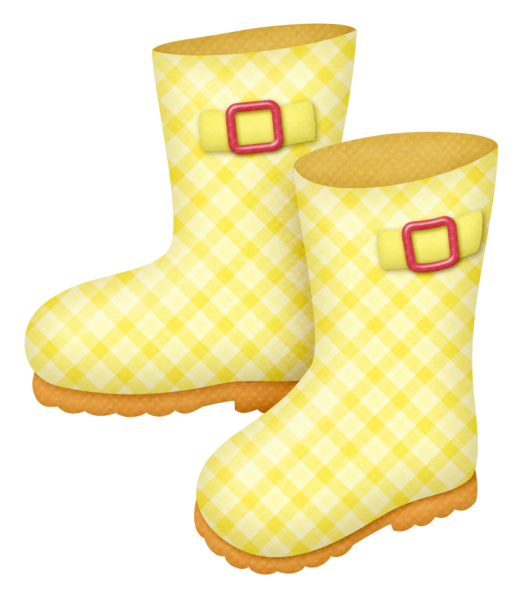 В дождь их стоит обувать и по лужам в них шагать, 
Для любой найдем ноги
Из резины…….
ОТГАДАЙ ЗАГАДКУ
?
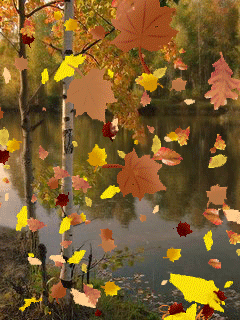 Осень в гости к нам пришла
И с собою принесла……
Что? Скажите наугад!
Ну, конечно…
Спасибо за внимание